Формирование математических представлений в процессе интеграции различных образовательных областей
Пусть ребенок осваивает мир – и даже такую               сложную дисциплину, как математика, -        с легкостью и интересом!
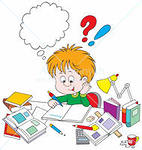 Интеграция образовательных областей - 
форма организации образовательного 
процесса в ДОУ, форма взаимосвязи, взаимопроникновения различных разделов воспитания и образования детей. Она

должна охватывать все виды художественно-творческой и речевой деятельности, разнообразные игры: дидактические, подвижные, игры-драматизации, сюжетно-ролевые; изобразительную деятельность, художественно-речевую, музыкальную
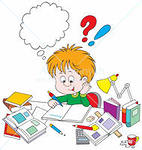 Формирование математических представлений - это целенаправленный  и организованный процесс  передачи  и  усвоения  знаний,  приёмов  и  способов умственной   деятельности,   предусмотренных   программными    требованиями.

 Основная его цель - не только подготовка к успешному овладению математикой  в школе, но и всестороннее развитие детей.
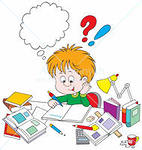 -можно использовать  пособия из других уголков 
-конспекты занятий которые имеет игровую занимательную сюжетную основу,
-проводим ее через разные виды деятельности
-предусматривается  смена видов деятельности
-включаем  в непосредственную образовательную деятельность  знакомых сказочных персонажей
-применять знания, полученные в непосредственной образовательной деятельности  в повседневной жизни
-При организации сюжетно-ролевых игр 
-В процессе ознакомления с художественной литературой
-в тесном сотрудничестве с другими специалистами. 
-привлекать к участию родителей.
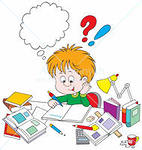 Рекомендации: 
-уголки математического развития детей пополнить материалами, отражающими связь с другими видами детской деятельности в детском саду. 
-Необходимо определить области знаний, интегрирование которых целесообразно и будет способствовать созданию у ребенка целостного представления об объекте изучения
-построенная по особой программе система
-необходимо начинать с изучения методической литературы, касающейся интеграции вообще и в математике в частности: 
-оформить картотеку дидактических игр по ФЭМП.
-использование экскурсий математической направленности
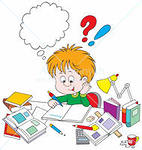